Alphabet Soup!
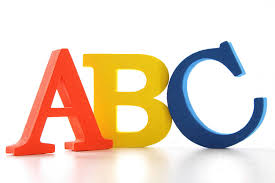 Exploring the concepts of brands, companies, publically traded companies, and privately held companies.
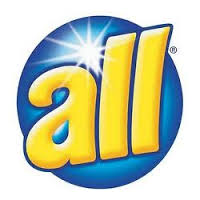 [Speaker Notes: All – laundry detergent Brand owned by Unilever – not traded on a major U.S. market]
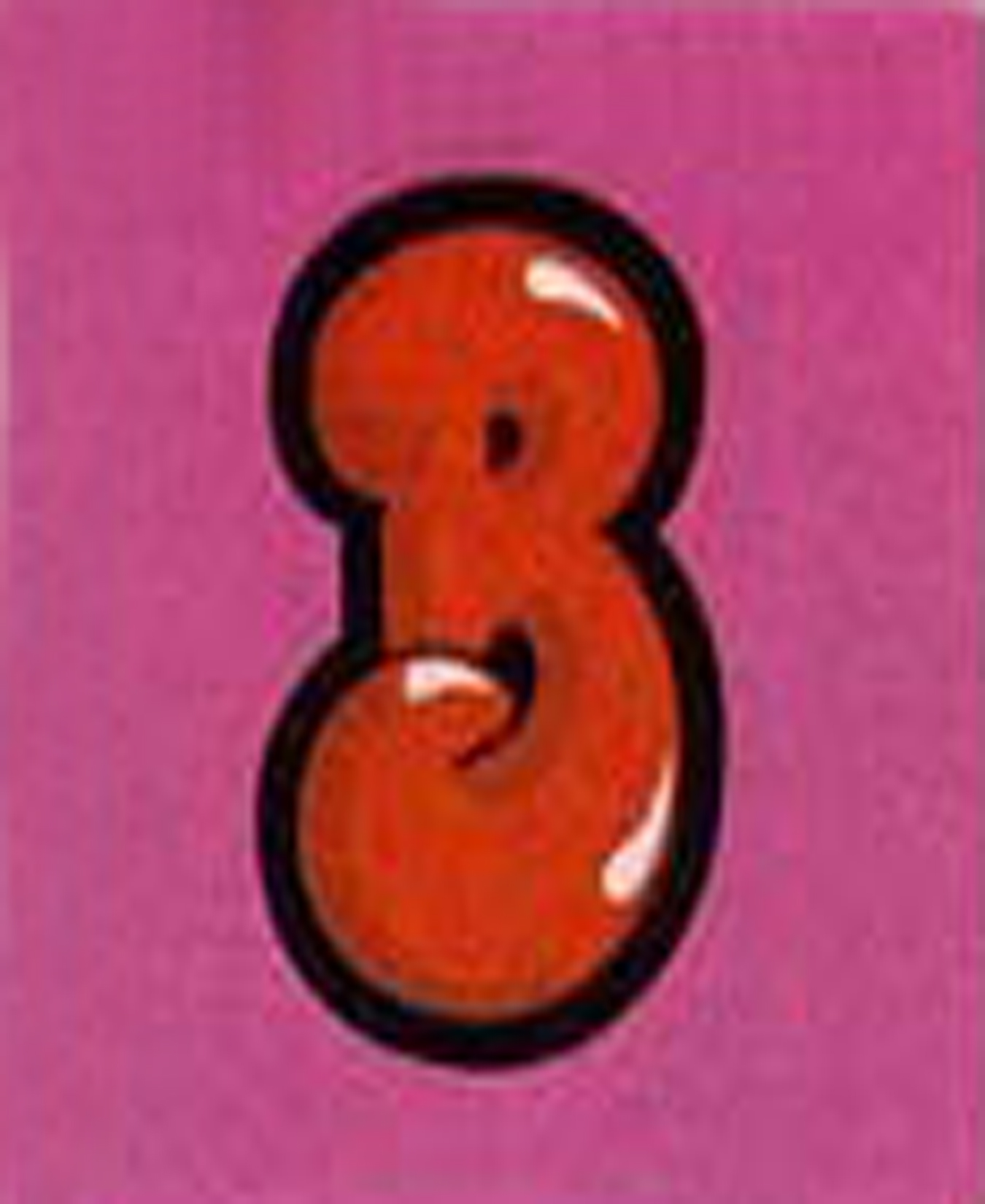 [Speaker Notes: Bubblicious – a brand owned by Cadbury  - ticker symbol – CBY – traded on NYSE]
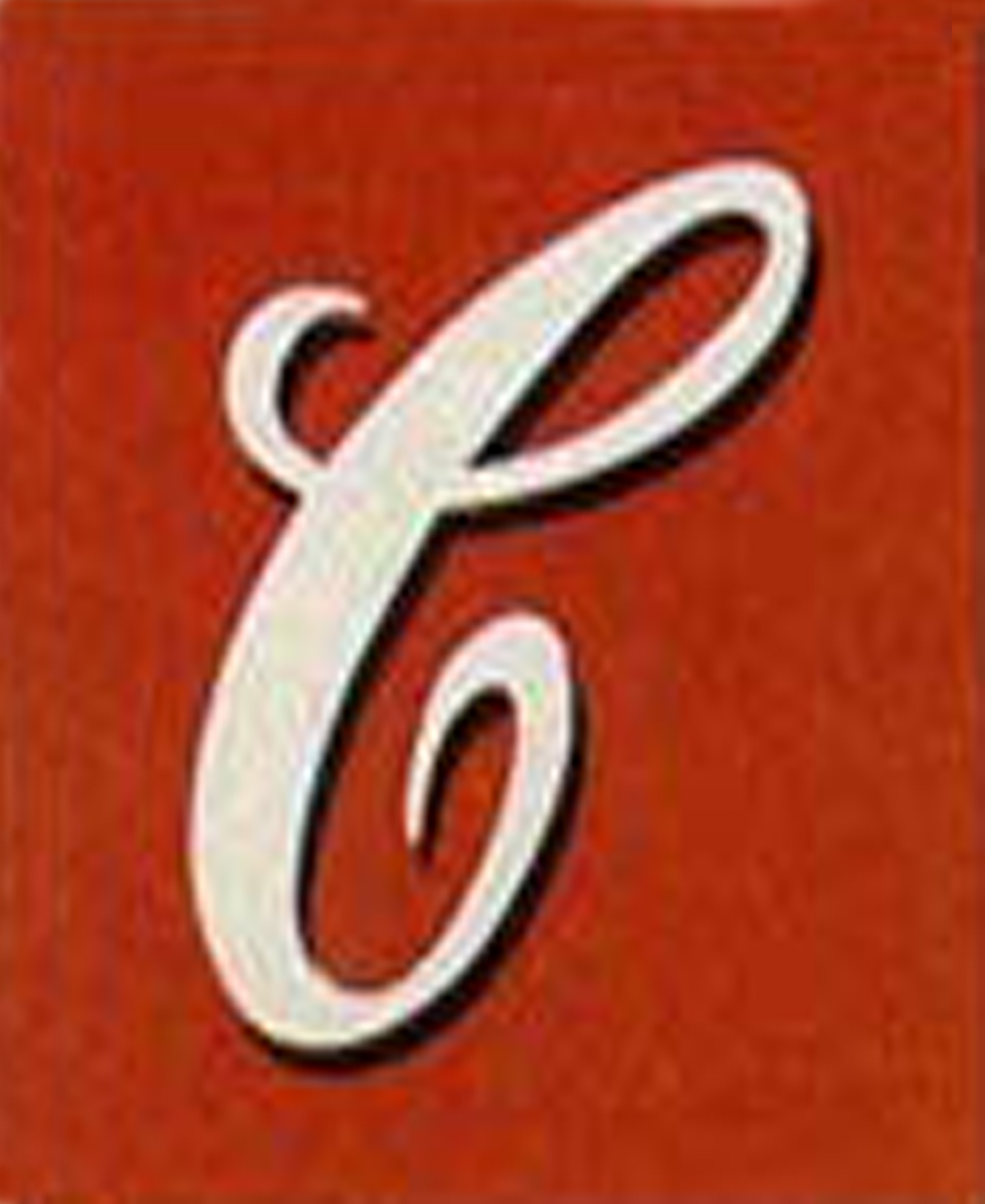 [Speaker Notes: Campbell Soup Company – Campbell’s brand – ticker symbol CPB – traded on NYSE]
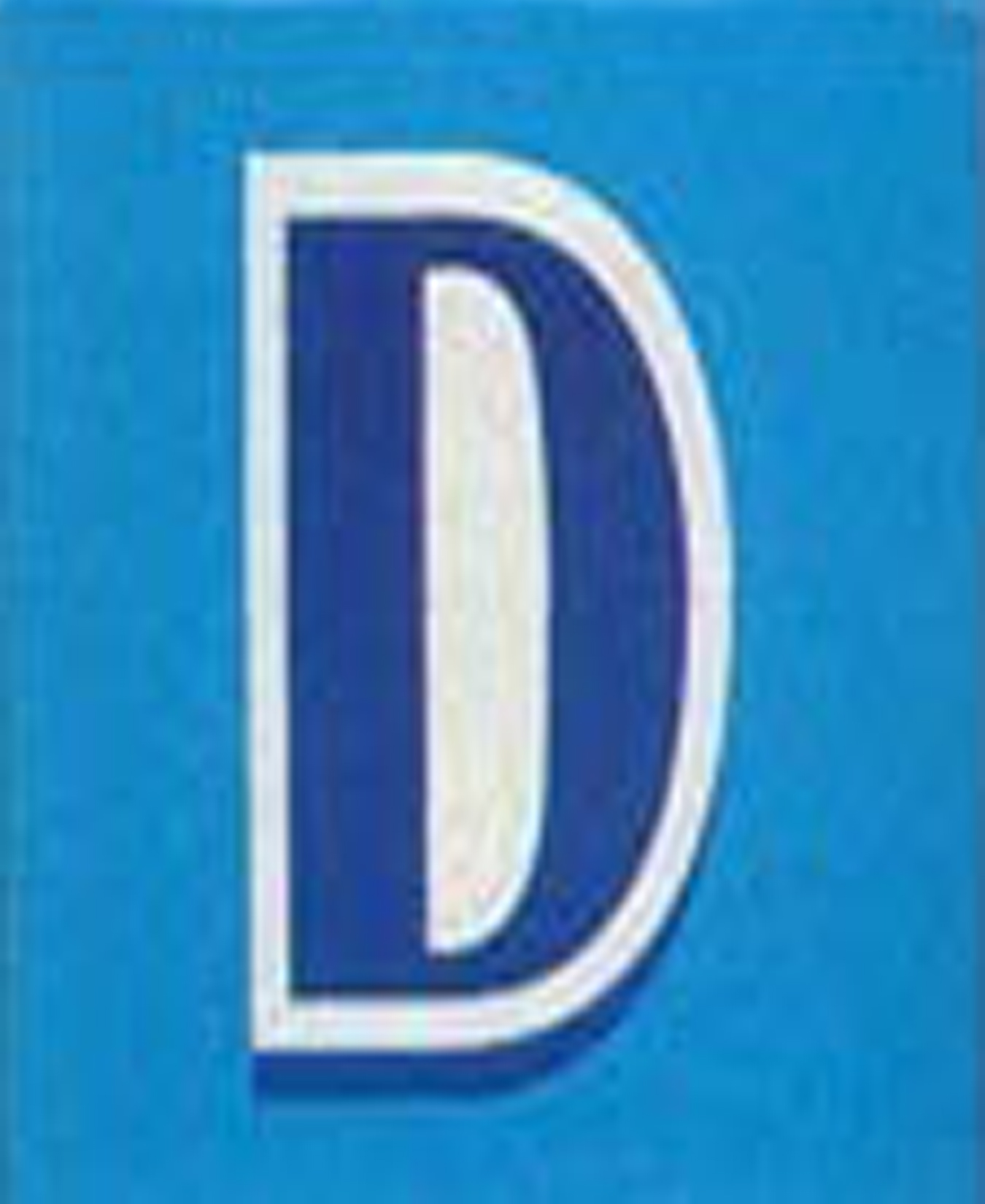 [Speaker Notes: Dawn – brand made by Proctor and Gamble – ticker symbol PG – traded on the NYSE]
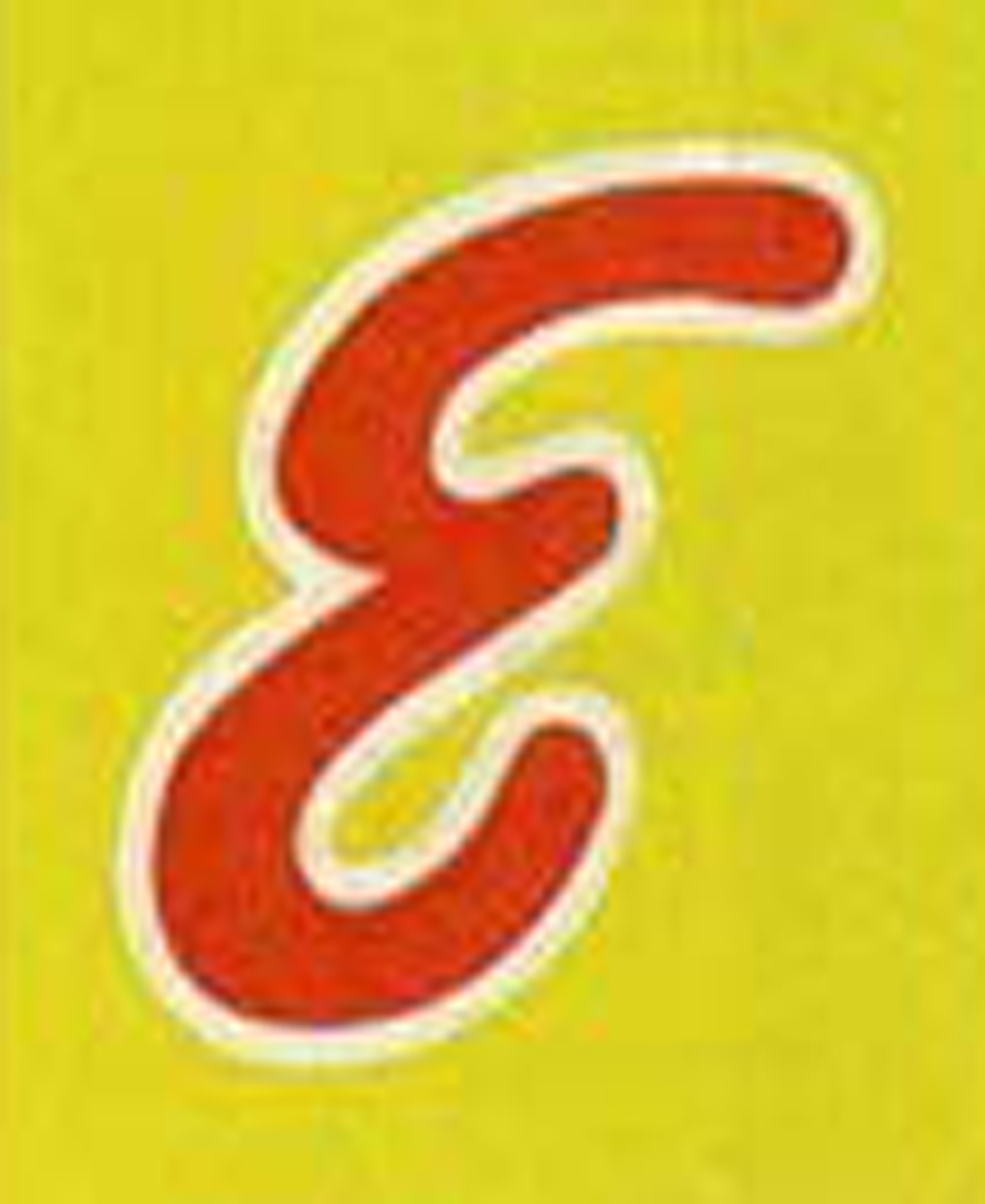 [Speaker Notes: Eggo  - brand owned by Kellogg Company – ticker symbol is K – traded on NYSE]
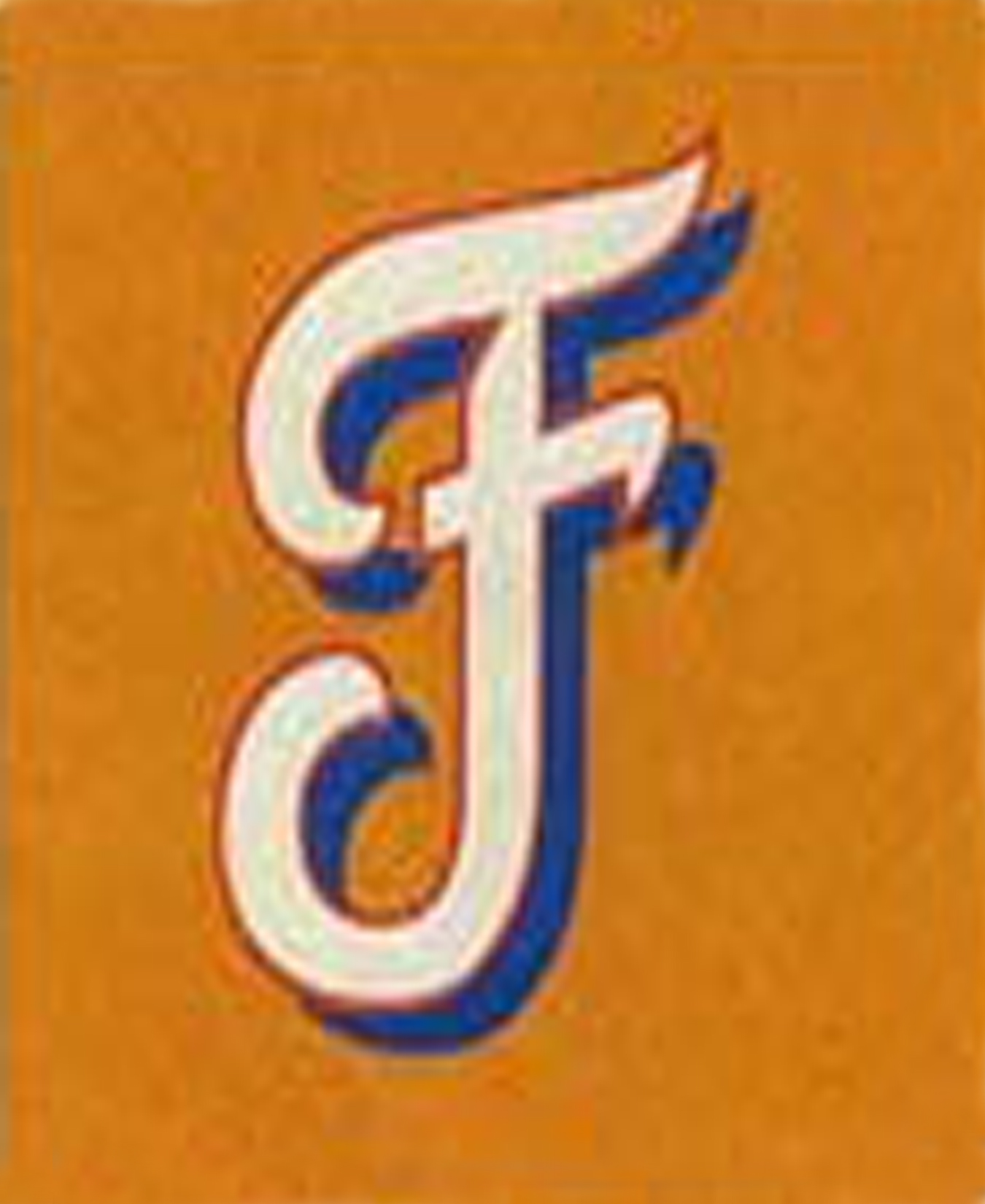 [Speaker Notes: Frito Lay – a brand owned by PepsiCo Inc.– ticker symbol – PEP – traded on the NYSE]
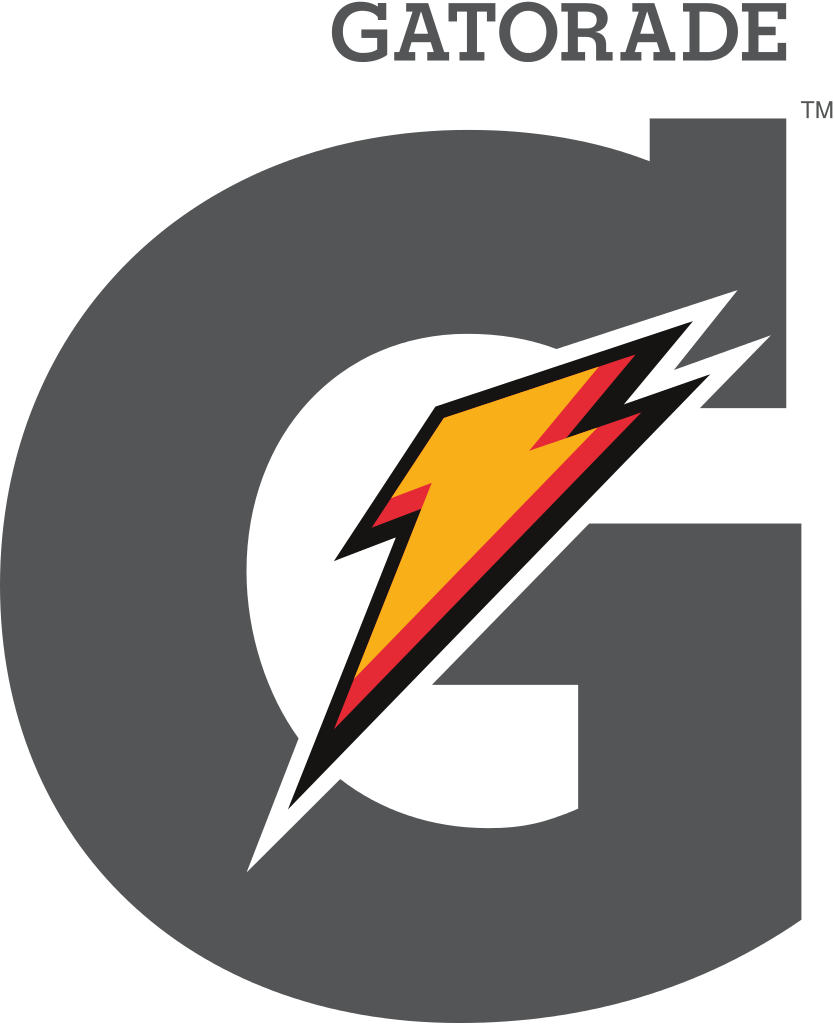 [Speaker Notes: Gatorade – a brand manufactured by the Quaker Oats company – now a division of PepsiCo Inc. – ticker symbol PEP – traded on NYSE]
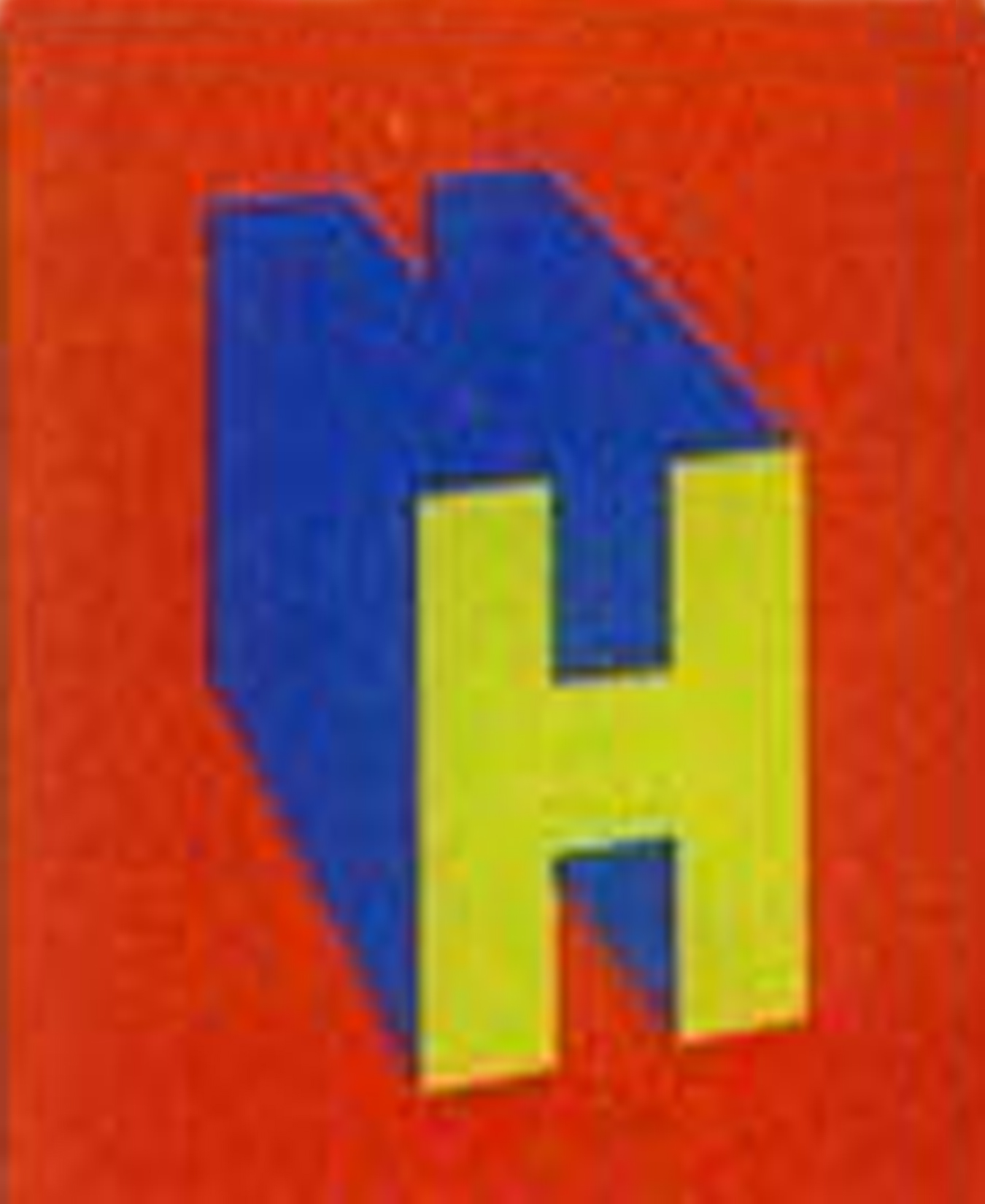 [Speaker Notes: Hebrew National – a brand distributed by ConAgra Foods, Inc. – ticker symbol – CAG – traded on NYSE]
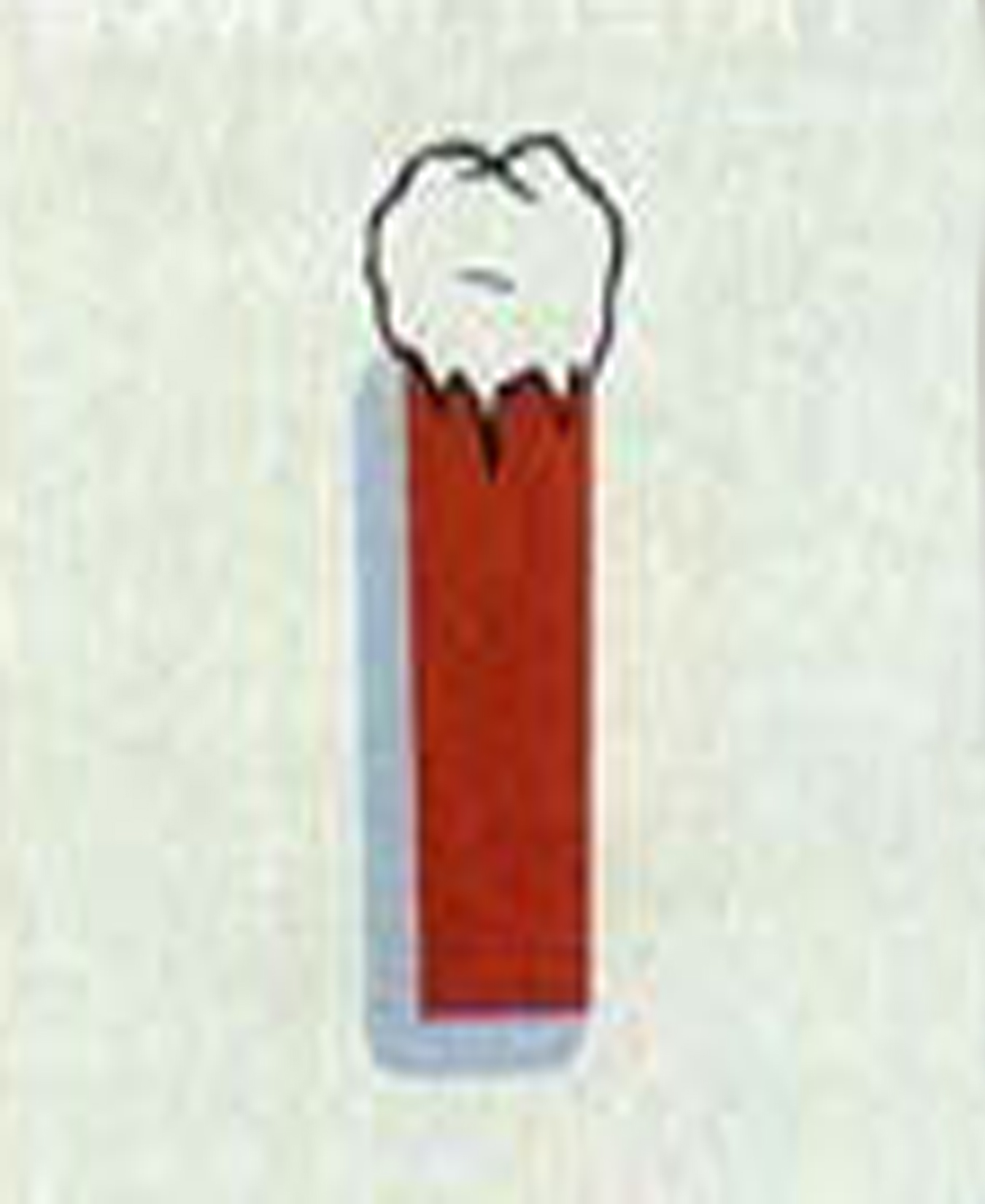 [Speaker Notes: Icee - subsidiary of J & J Snack Foods. traded on the over-the-counter market on the NASDAQ National Market System with the symbol JJSF – cannot be purchased during the SMG because it is not traded on the major NASDAQ market]
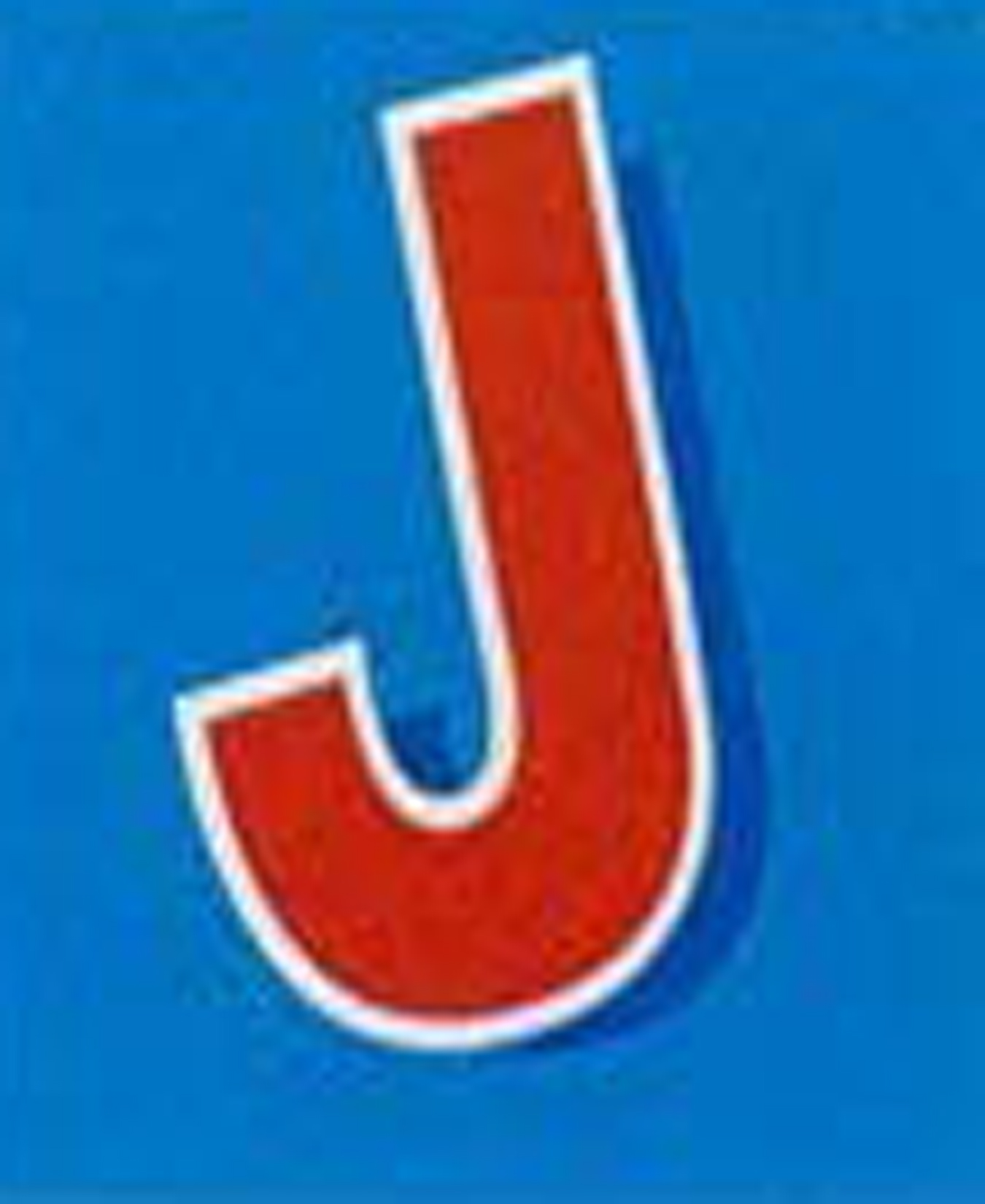 [Speaker Notes: Jello – a brand of Kraft Foods - ticker symbol KFT – traded on the NYSE]
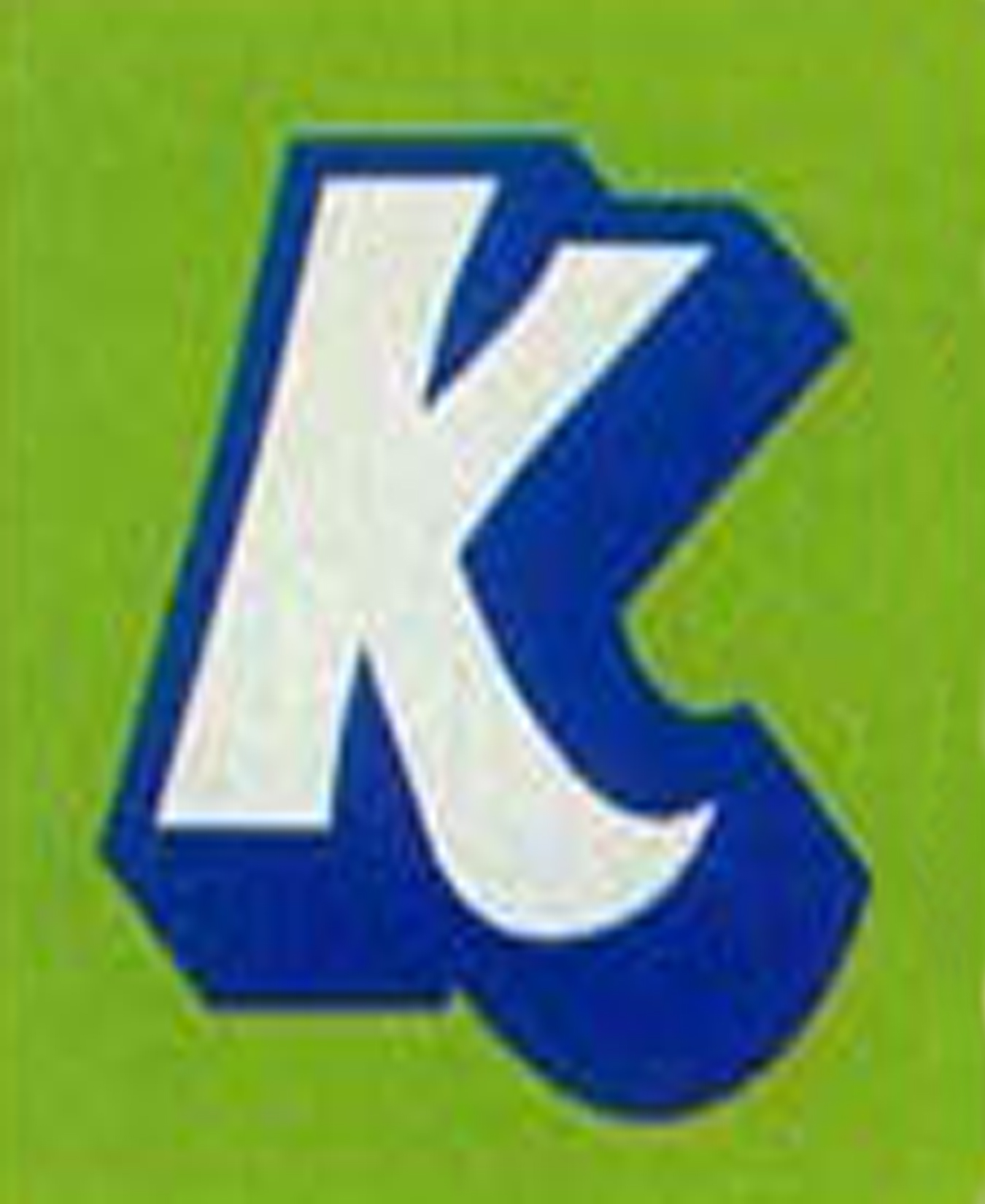 [Speaker Notes: Kool-aid – a brand of Kraft Foods – ticker symbol KFT – traded on the NYSE]
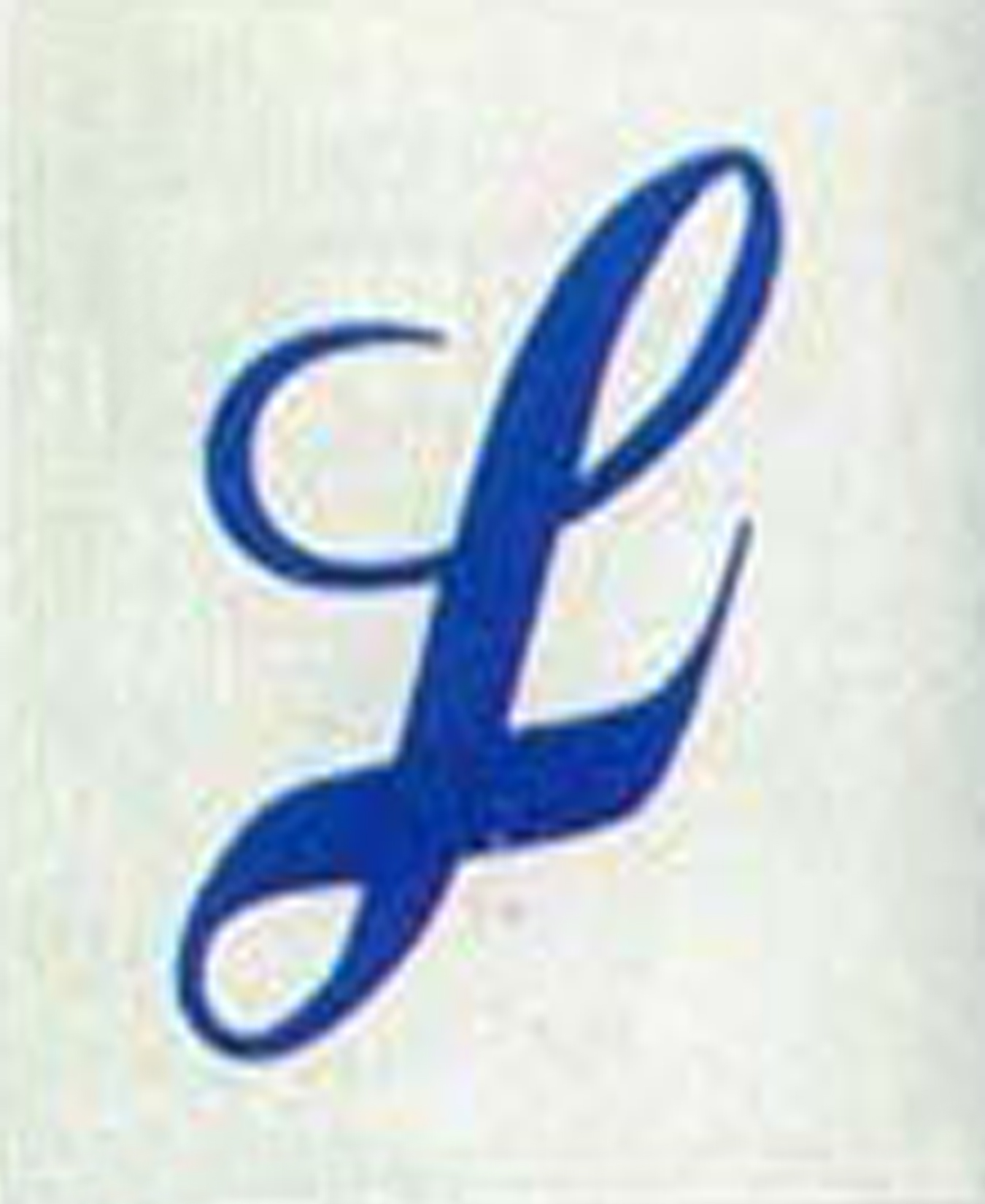 [Speaker Notes: Lysol – a brand owned by Reckitt Benckiser – a pink slip company traded on the European markets -]
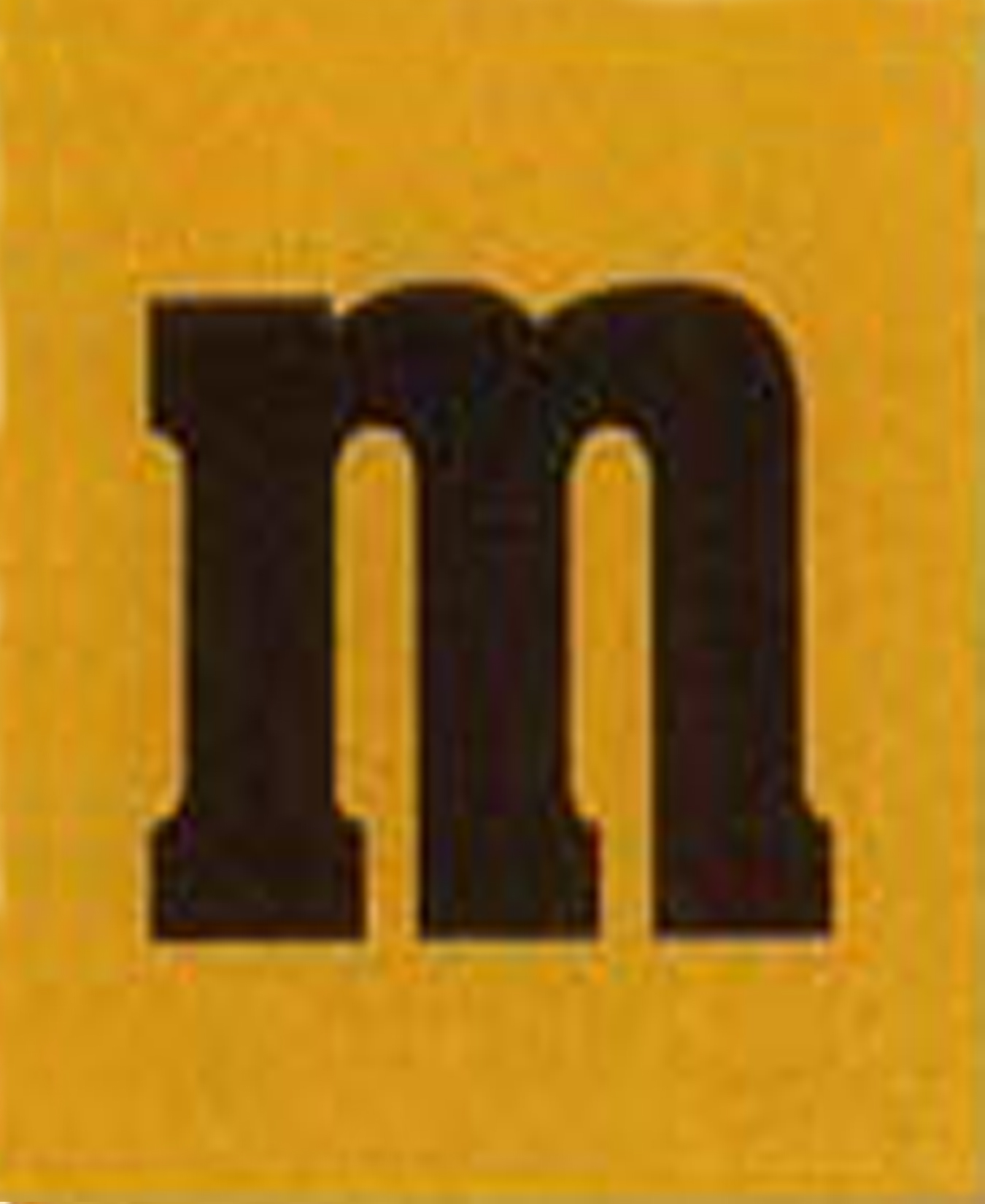 [Speaker Notes: M&Ms – a brand owned by Mars, Inc. – a private company]
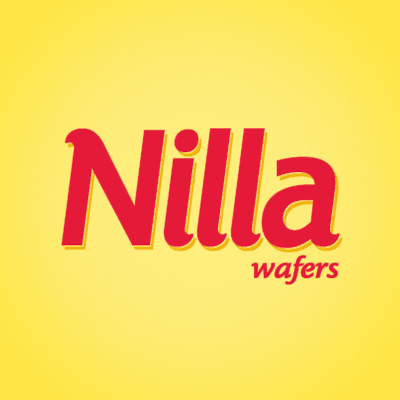 [Speaker Notes: Nilla – a brand owned by Nabisco – now a subsidiary of Kraft Foods – ticker symbol KFT – traded on the NYSE]
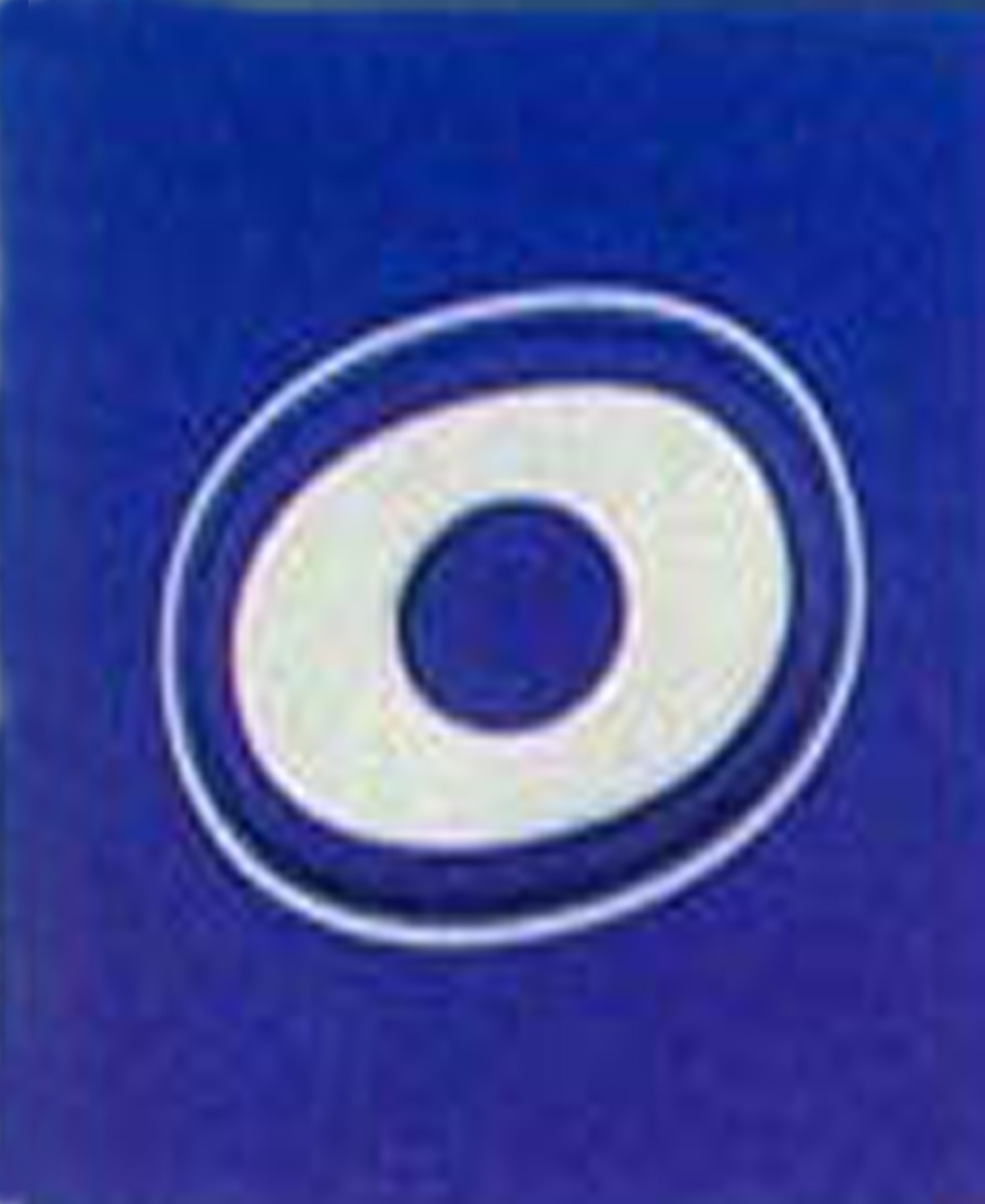 [Speaker Notes: Oreo – a brand owned by the Nabisco Division of Kraft Foods – ticker symbol KFT – traded on NYSE]
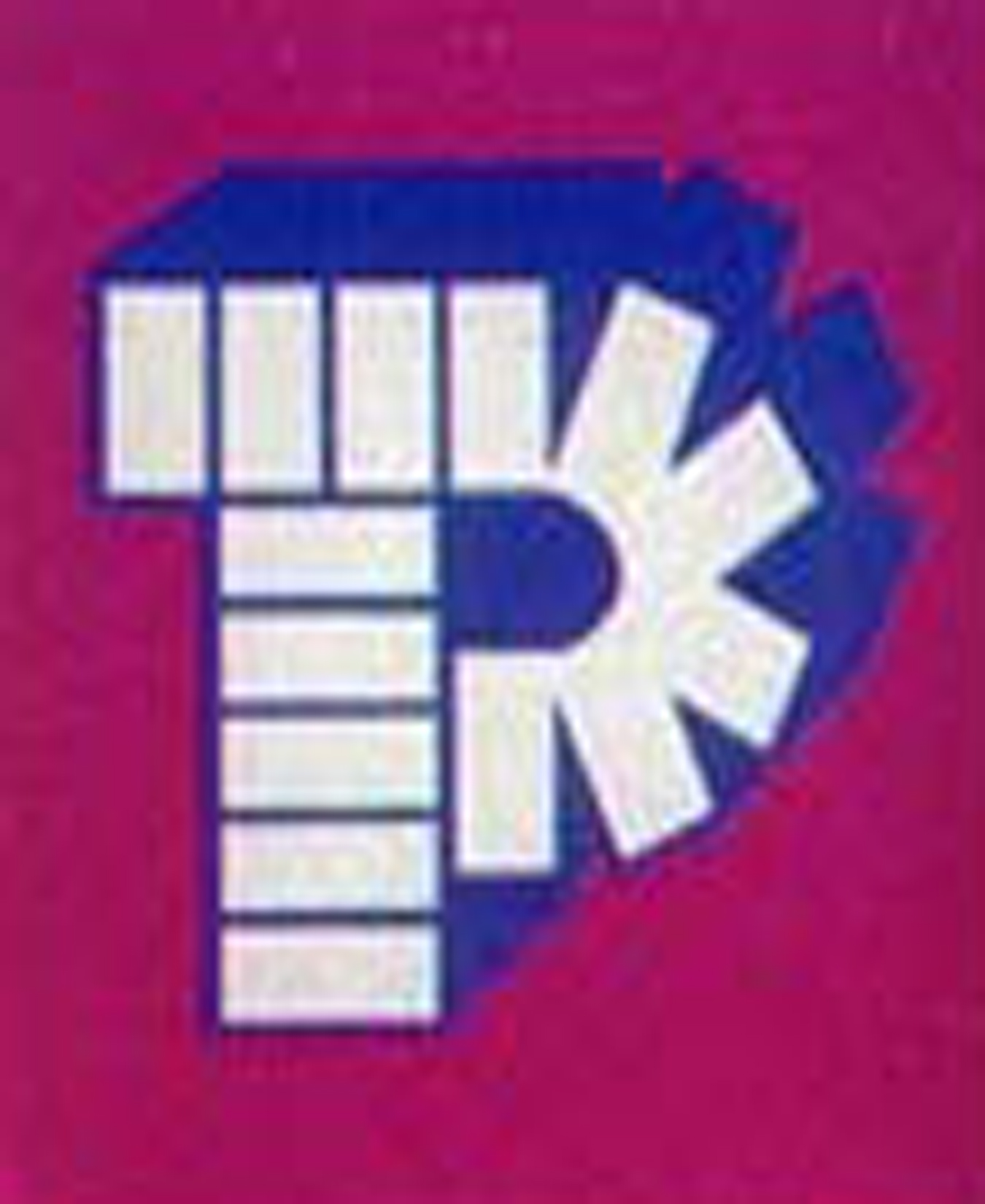 [Speaker Notes: PEZ – a private company]
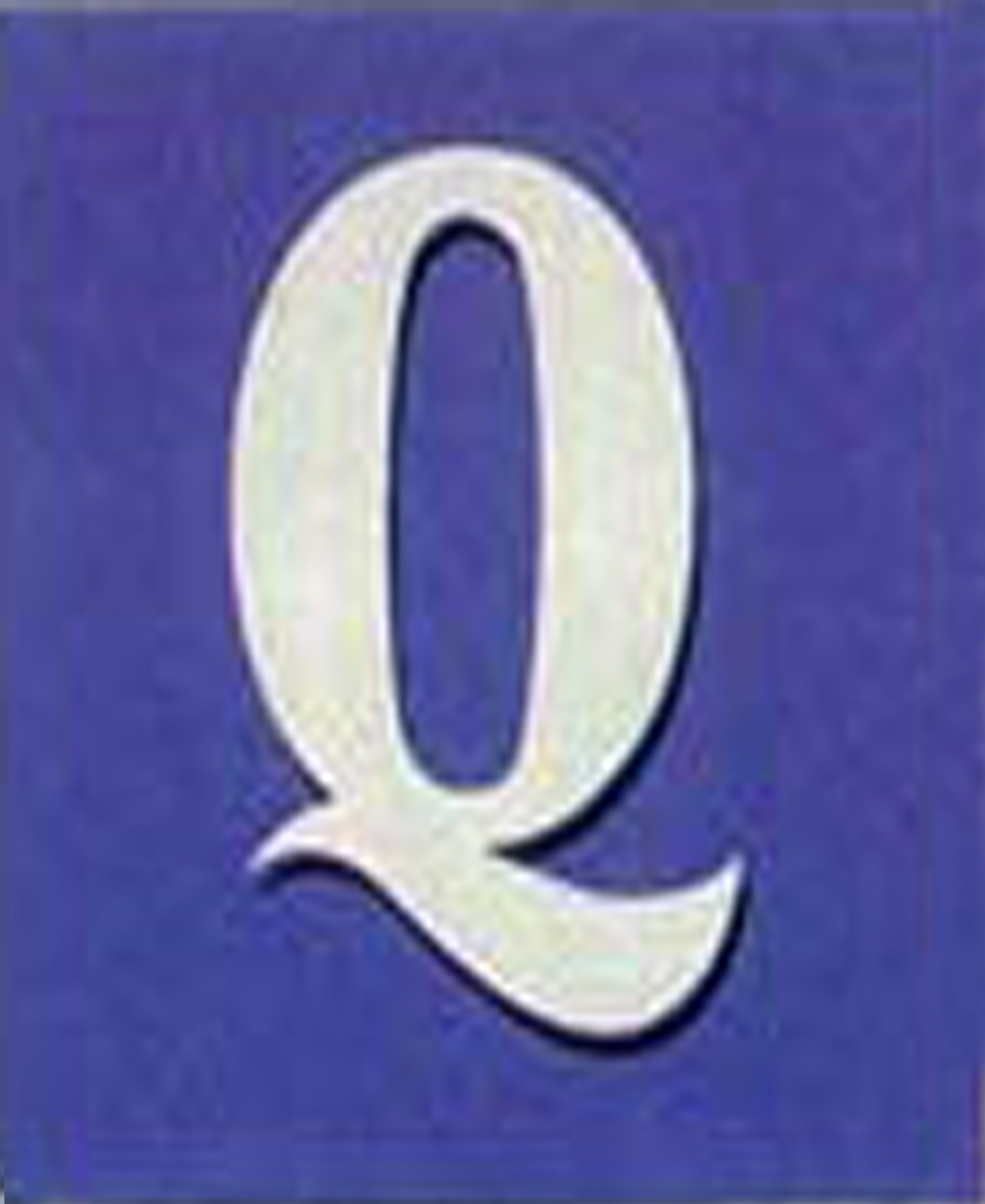 [Speaker Notes: Q-tip – a brand owned by Unilever - not traded on a major U.S. market]
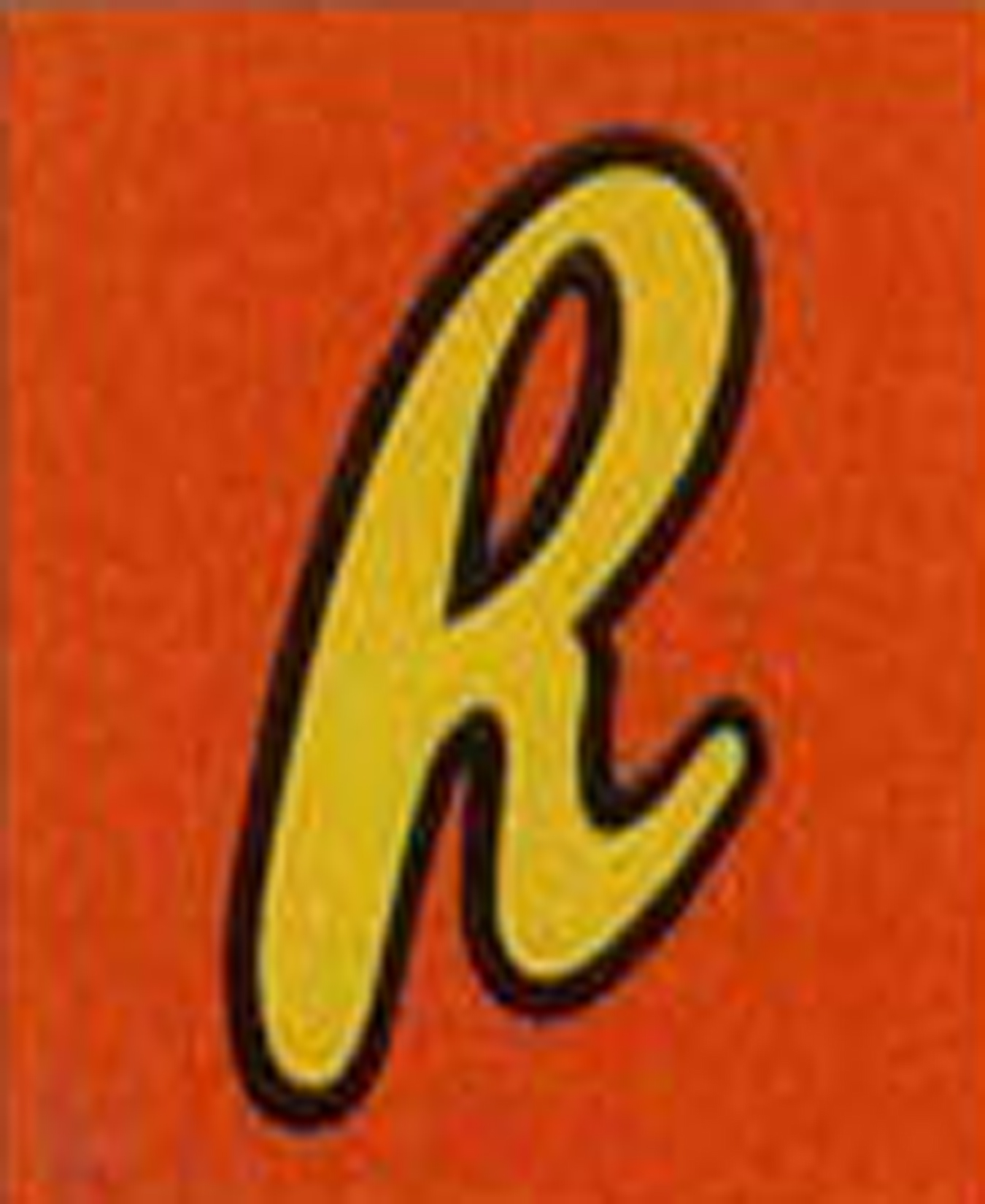 [Speaker Notes: Reeces – brand owned by Hershey Company – ticker symbol HSY – traded on NYSE]
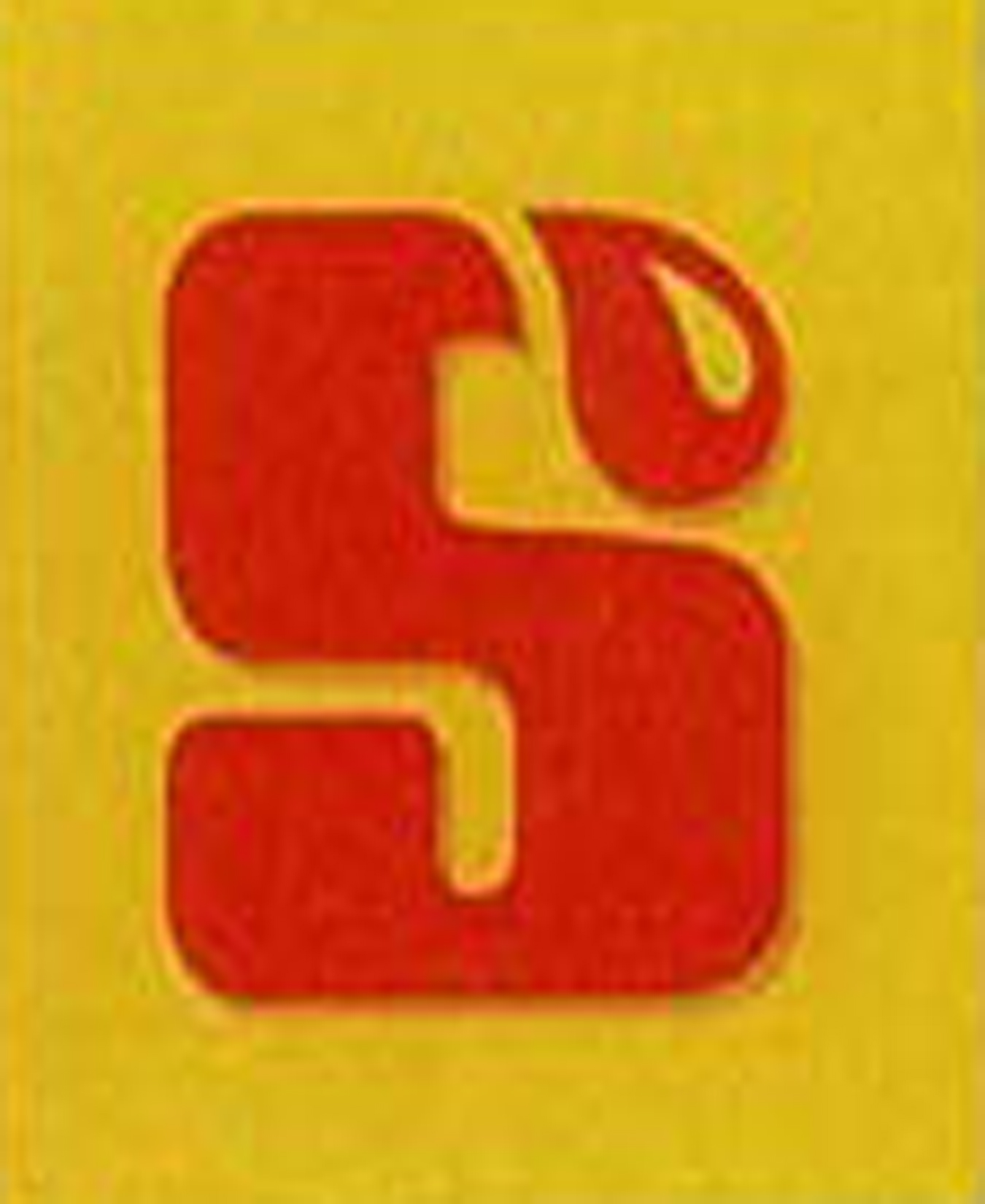 [Speaker Notes: Starburst – brand owned by Mars – a private company]
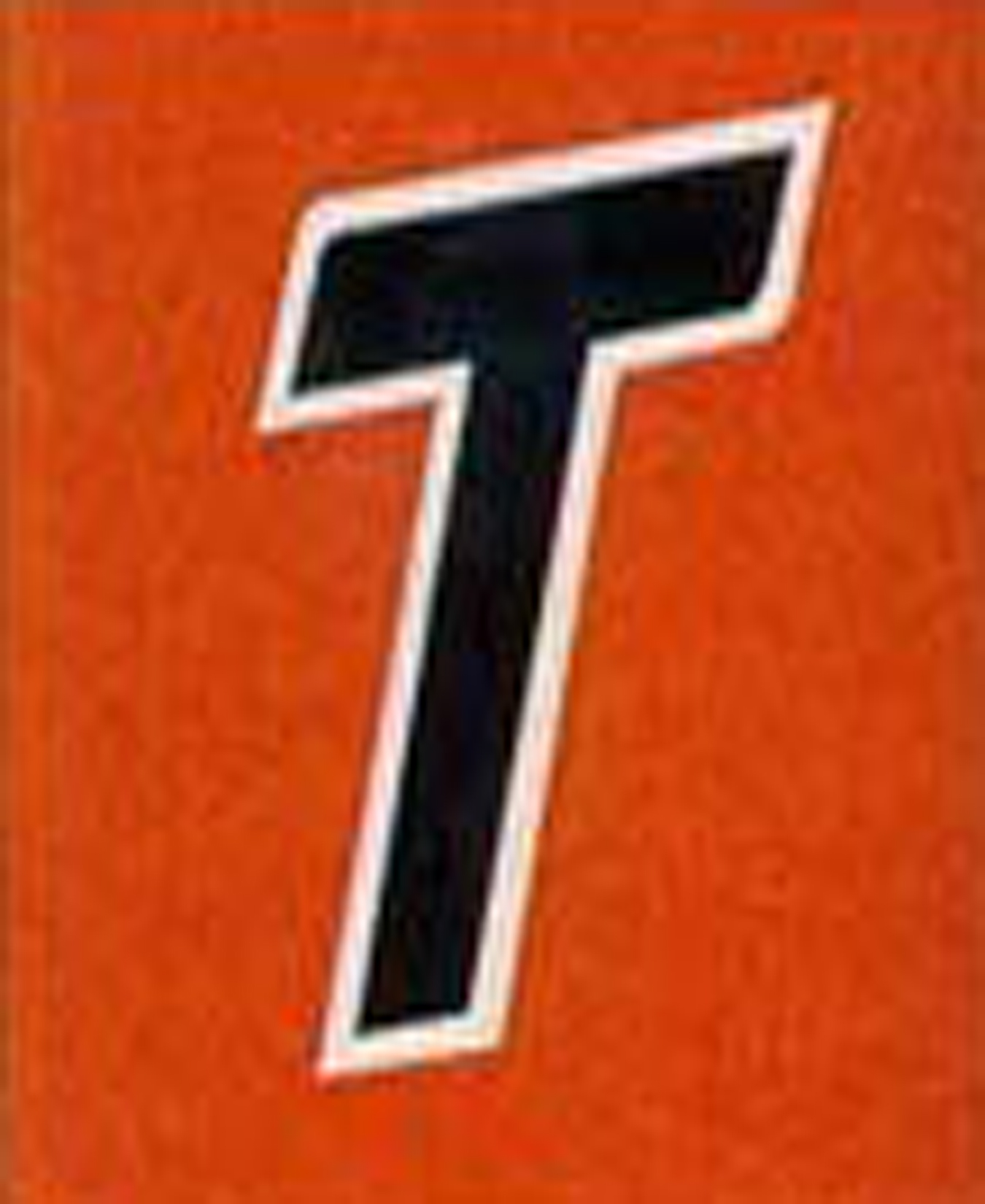 [Speaker Notes: Tide – brand owned by Proctor & Gamble – ticker symbol PG – traded on NYSE]
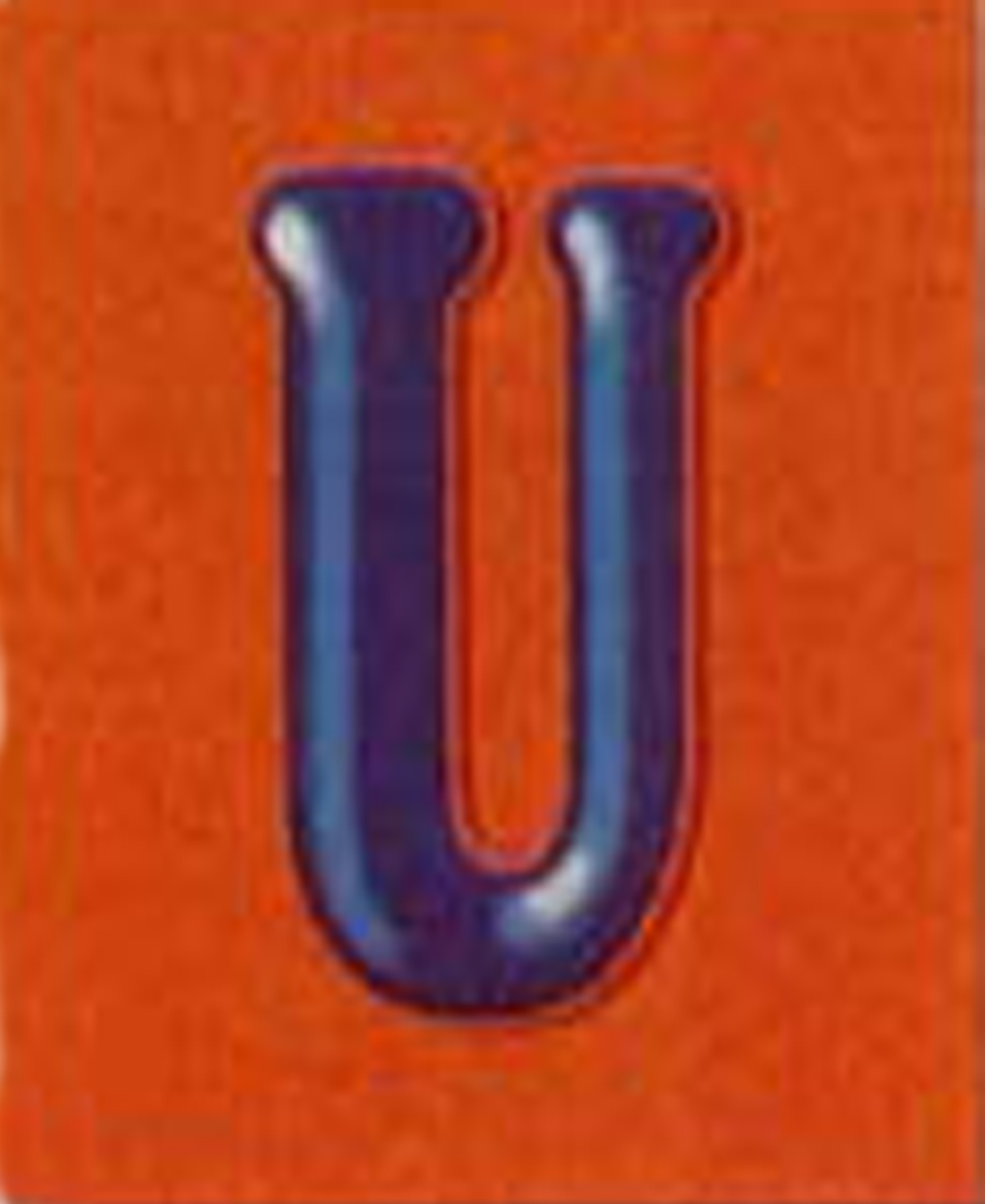 [Speaker Notes: Uncle Ben’s – a brand owned by Mars – a private company]
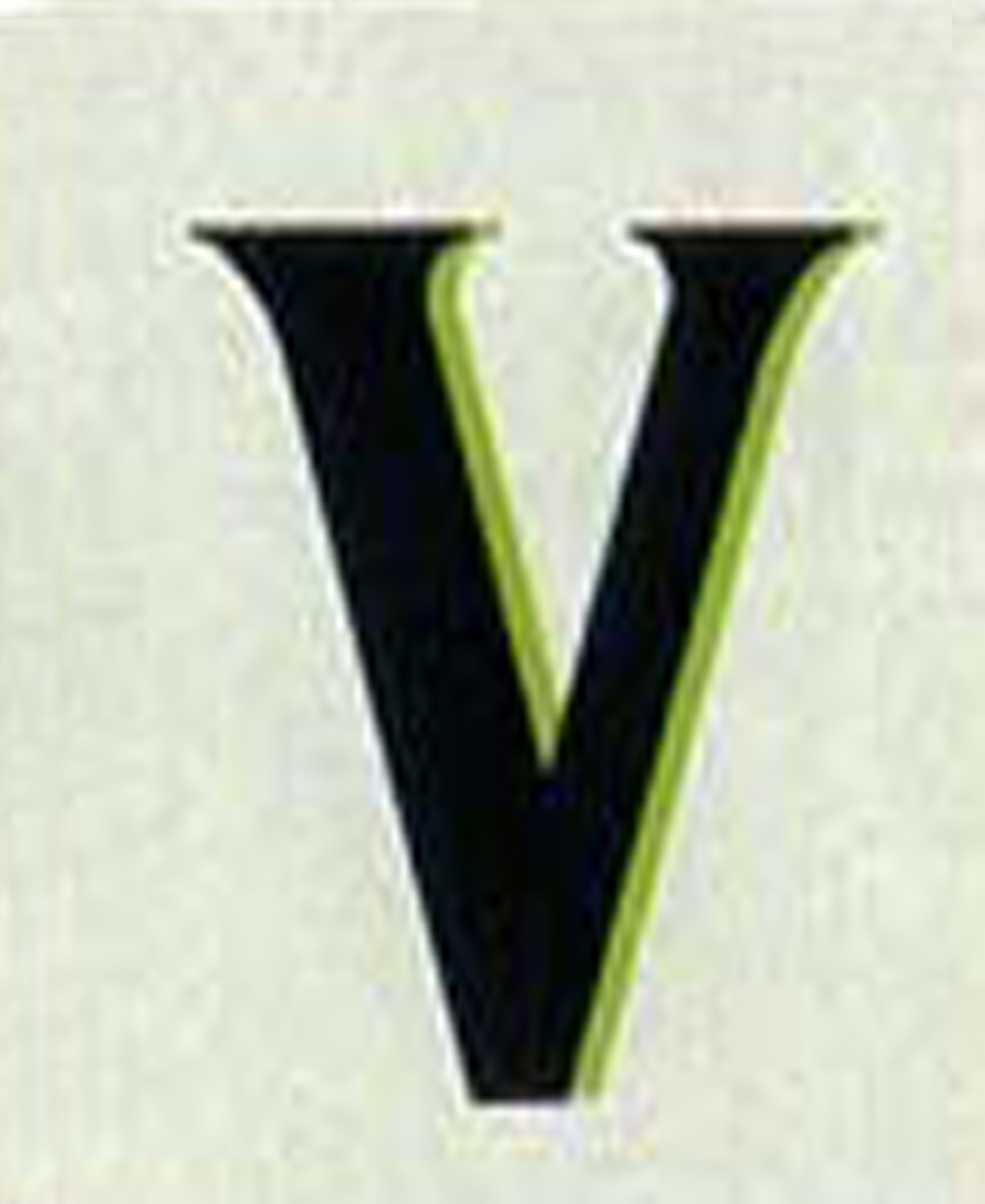 [Speaker Notes: V-8 – a brand owned by Campbell’s Soup Company – ticker symbol – CPB – traded on NYSE]
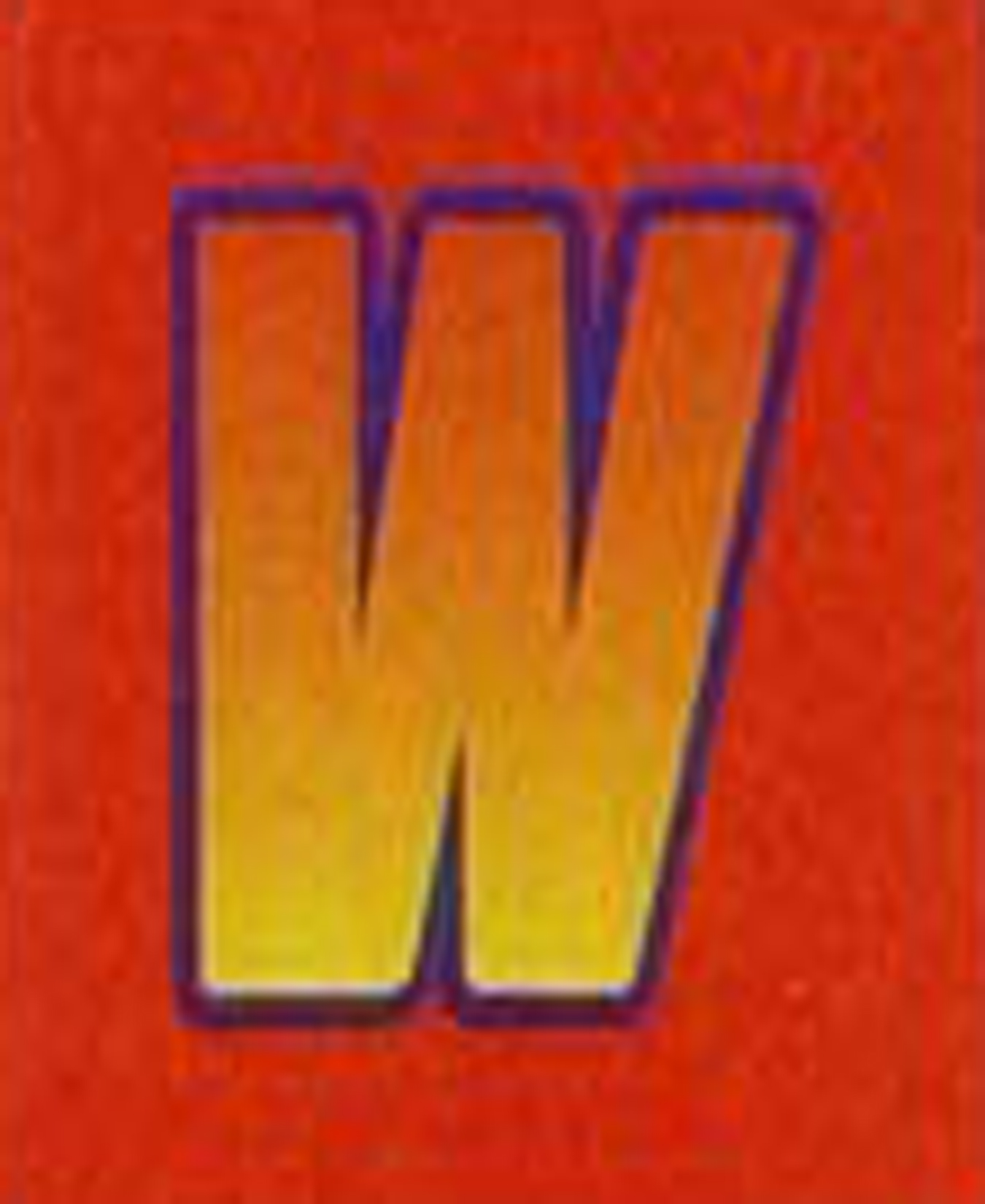 [Speaker Notes: Wisk – a brand distributed by Unilever – not traded on a major U.S. market]
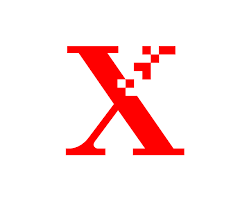 [Speaker Notes: X-tra – a brand of Trident Gum – a subsidiary of Cadbury PLC – ticker symbol CBY – traded on the NYSE – 
CAUTION – if students search “Xtra” or “X-tra” rather than “Trident X-tra” some objectionable websites have the potential of being found]
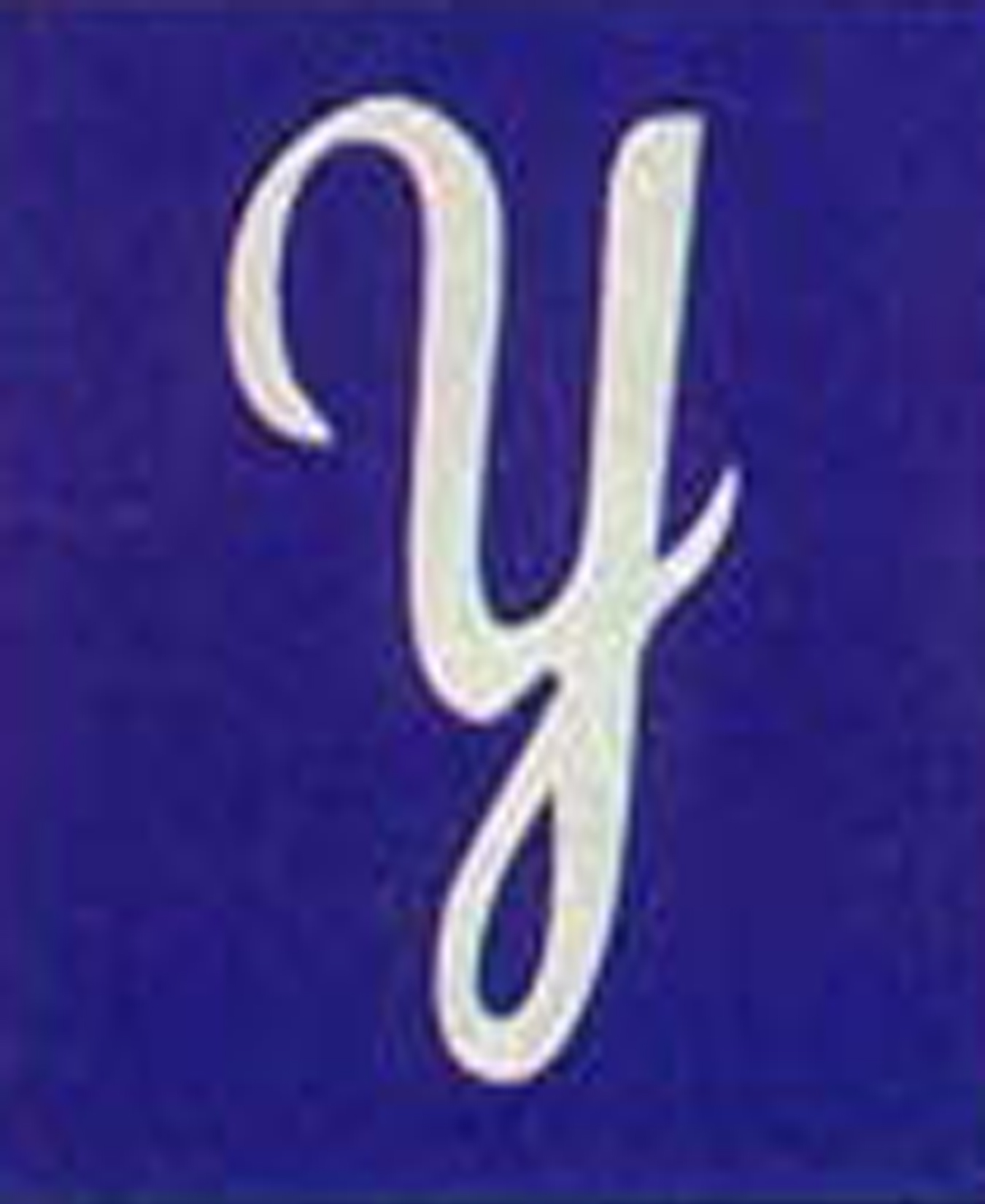 [Speaker Notes: York (peppermint patties) – a brand of Hershey’s – ticker symbol – HSY – traded on NYSE]
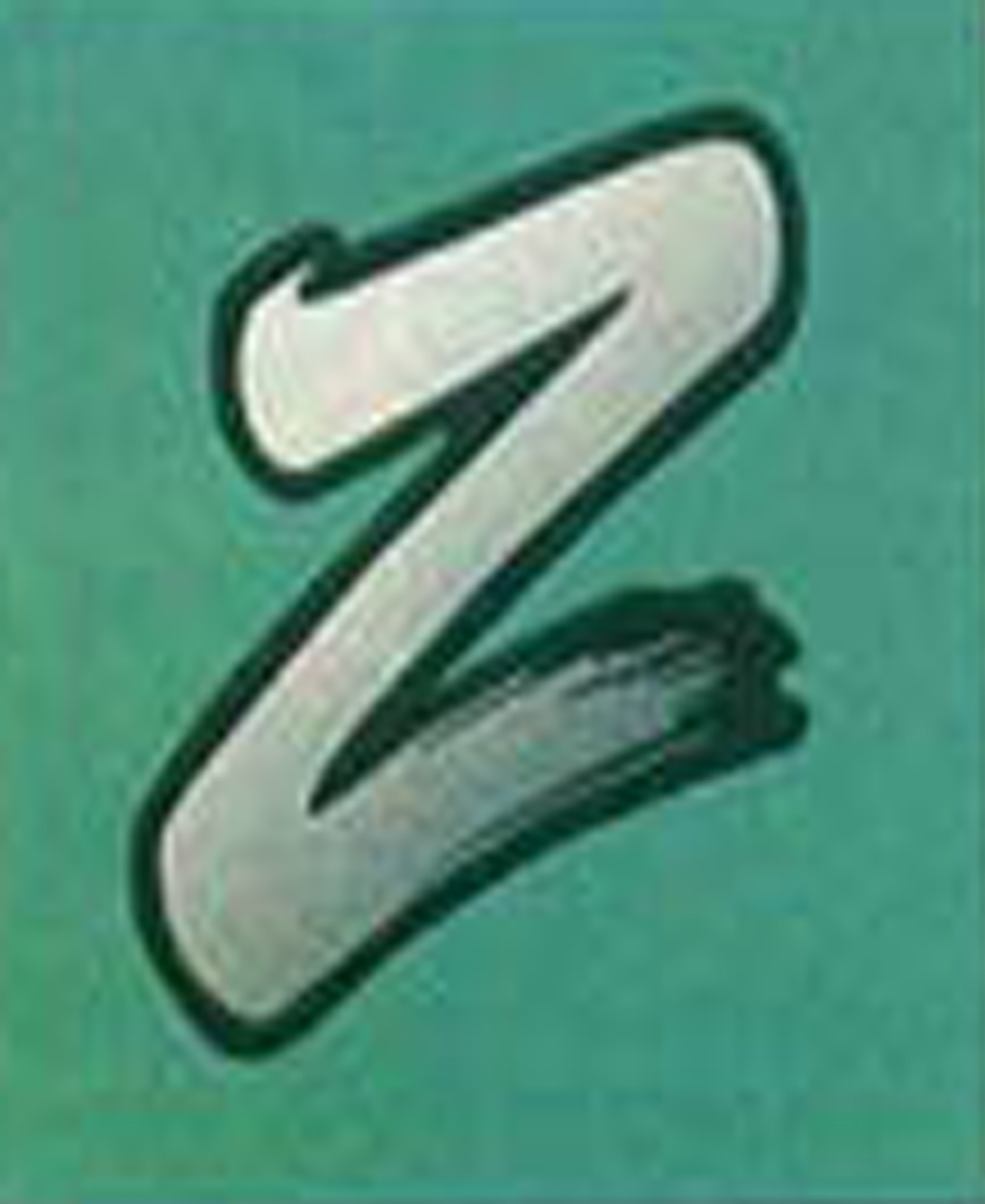 [Speaker Notes: Zest – a brand of Proctor & Gamble – ticker symbol – PG – traded on NYSE]